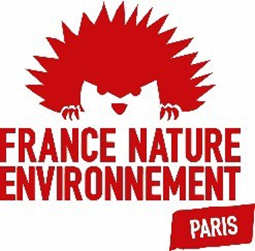 Révision du PLU de Paris
La place de la nature dans la ville
Densité et place de la nature
Densité humaine
ZNIEFF
« La cohabitation entre la nature et la ville ne va pas toujours de soi …
La place de la nature dans la ville demeure un sujet essentiel qui est au cœur de nos problématiques politiques … »
 
Bertrand Delanoë, Atlas de la nature à Paris, 2006.
L’avant-projet du règlement et des OAP
Beaucoup de conditionnel, de possible :

« on propose de … « ; « Le règlement pourrait …»; « il est envisagé …»
L’avant-projet du règlement et des OAP
Peu de chiffres, des incohérences :
«  se rapprocher de 10 m2 d’espaces verts ouverts au public par habitant, taux actuel 8,6 m2 / hab en incluant les deux bois »
Or, selon le diagnostic préliminaire, Paris comporte :
« 638 parcs et jardins ouverts au public (717 ha) soit 3,1 m² / habitant, hors bois et 11,5 m² en intégrant les deux bois »
L’avant-projet du règlement et des OAP
Et toujours des expressions trompeuses :
« Secteur de renforcement du végétal » …qui ne signifie pas qu’il y aura plus de végétal après qu’avant.
Les propositions de FNE Paris
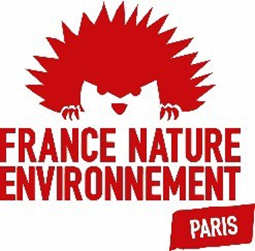 Extension de la zone Urbaine Verte et renforcement des règles
	Suppression de la bande des 15m (bande Z)
	Suppression des coefficients de biotope
	Protection stricte des Espaces verts protégés et création de 	nouveaux EVP
	50% minimum de pleine terre dans les parcelles
	Compensation stricte si abattage d’arbre (= volume foliaire)
	Protection spécifique d’arbres ou ensemble arborés
	Suppression des règles dérogatoires constructions d’intérêt public
	Création de nouvelles réserves pour espaces verts
Des avancées probables
Proposition FNE
AVP PLU
Suppression bande Z
Suppression coef biotope
EVP 
Protection stricte 
Création nouveaux EVP
Donner un objectif (= minimum de doublement, pour protéger 2/3 des espaces verts privés)
Oui
Oui

Oui
Aucun chiffre, propositions graphiques très modestes
Des points trop vagues
Proposition FNE
AVP PLU
50% de pleine terre minimum

Compensation arbres abattus


Protection arbres
Taux variable qui « pourrait atteindre 60% » …mais encore ?
« arbre remplacé sur le terrain par un arbre comparable ou des sujets de même volume foliaire à maturité »
Arbres remarquables localisés sur les plans …combien, comment?
Des manques
Proposition FNE
AVP PLU
Extension zone Urbaine Verte
Suppression des règles dérogatoires constructions publiques
Réserves pour nouveaux espaces verts
? Documents graphiques
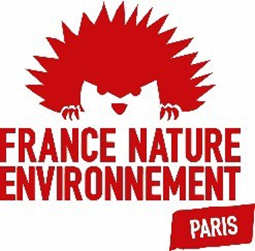 Pour la suite, vigilance sur :
La rédaction précise du règlement

L’application du règlement lors de l’instruction des demandes de permis de construire